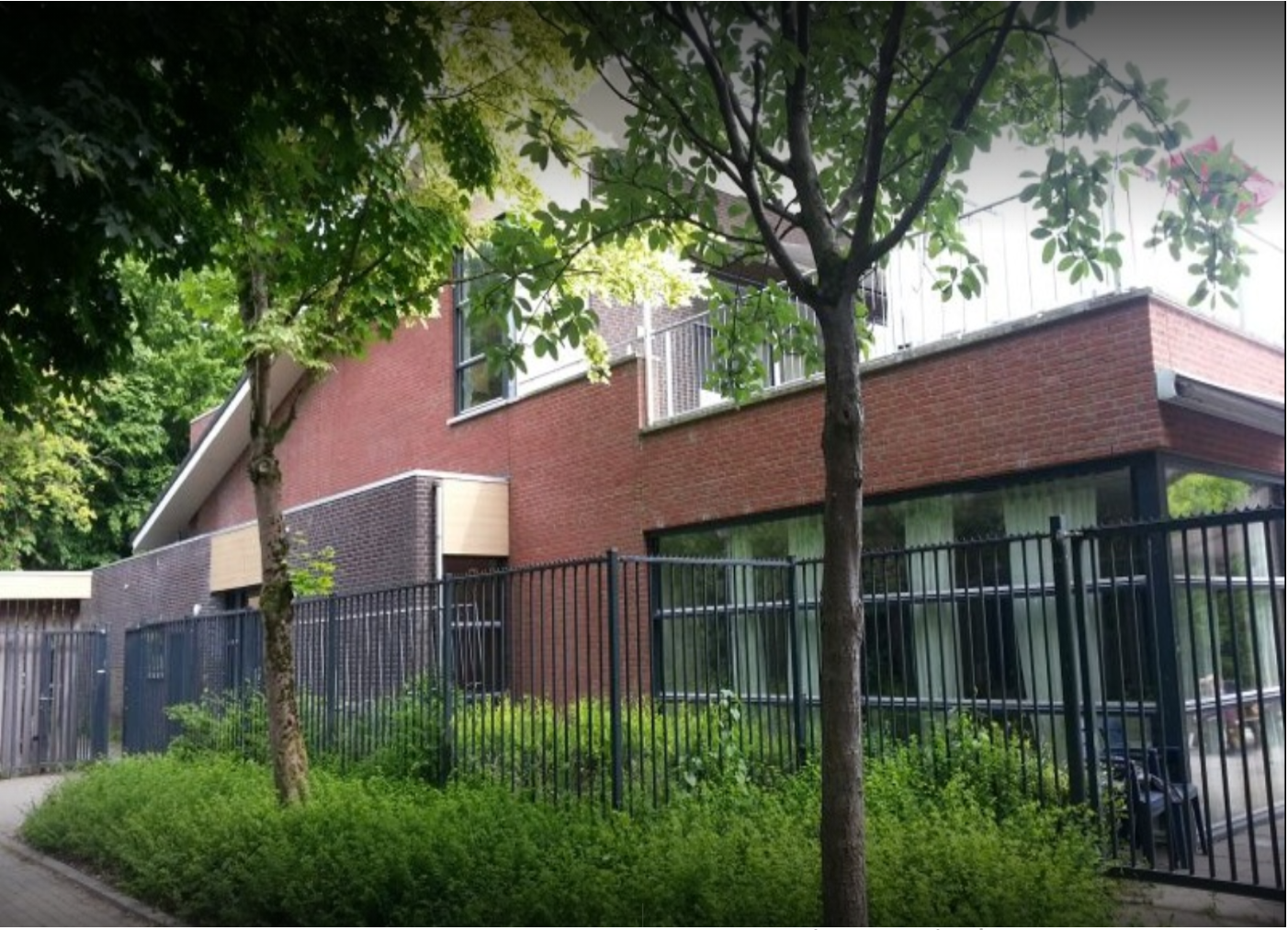 Periode 3.3
Week 3
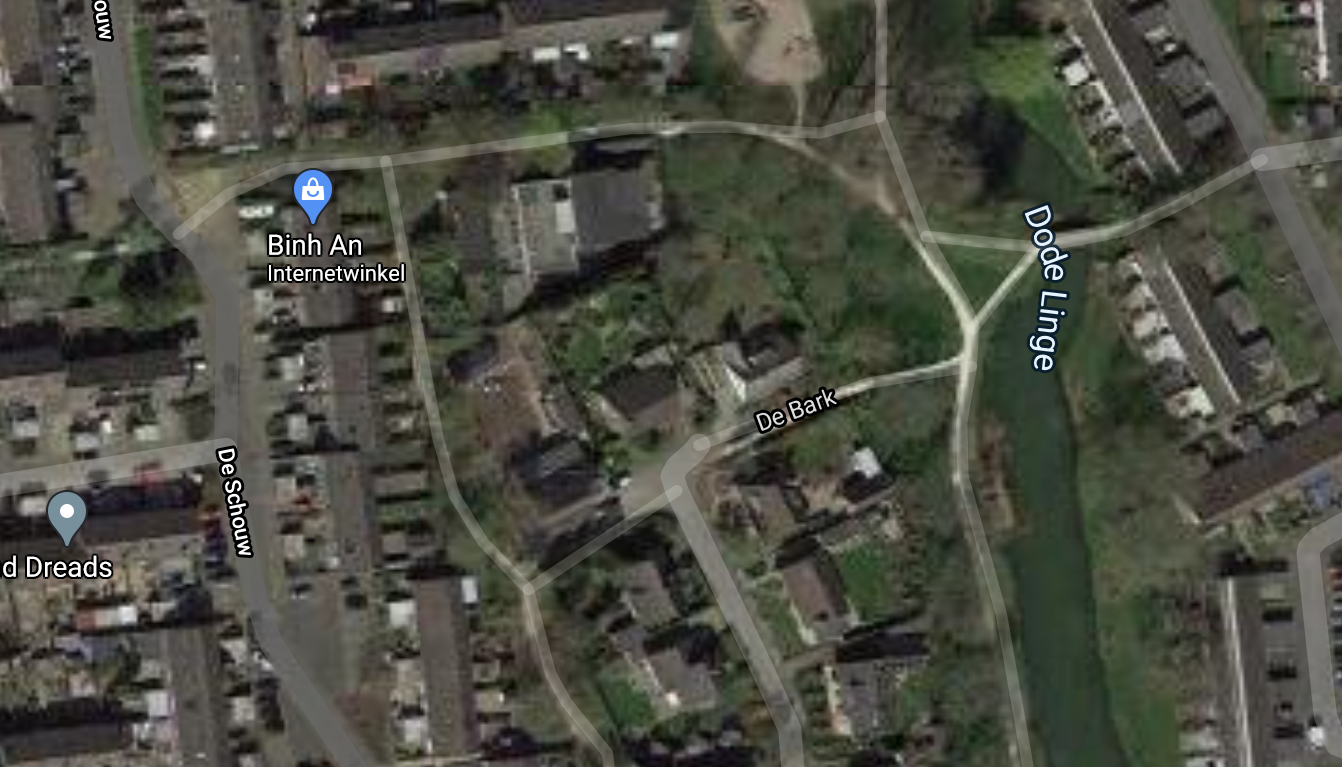 Project kinderopvang
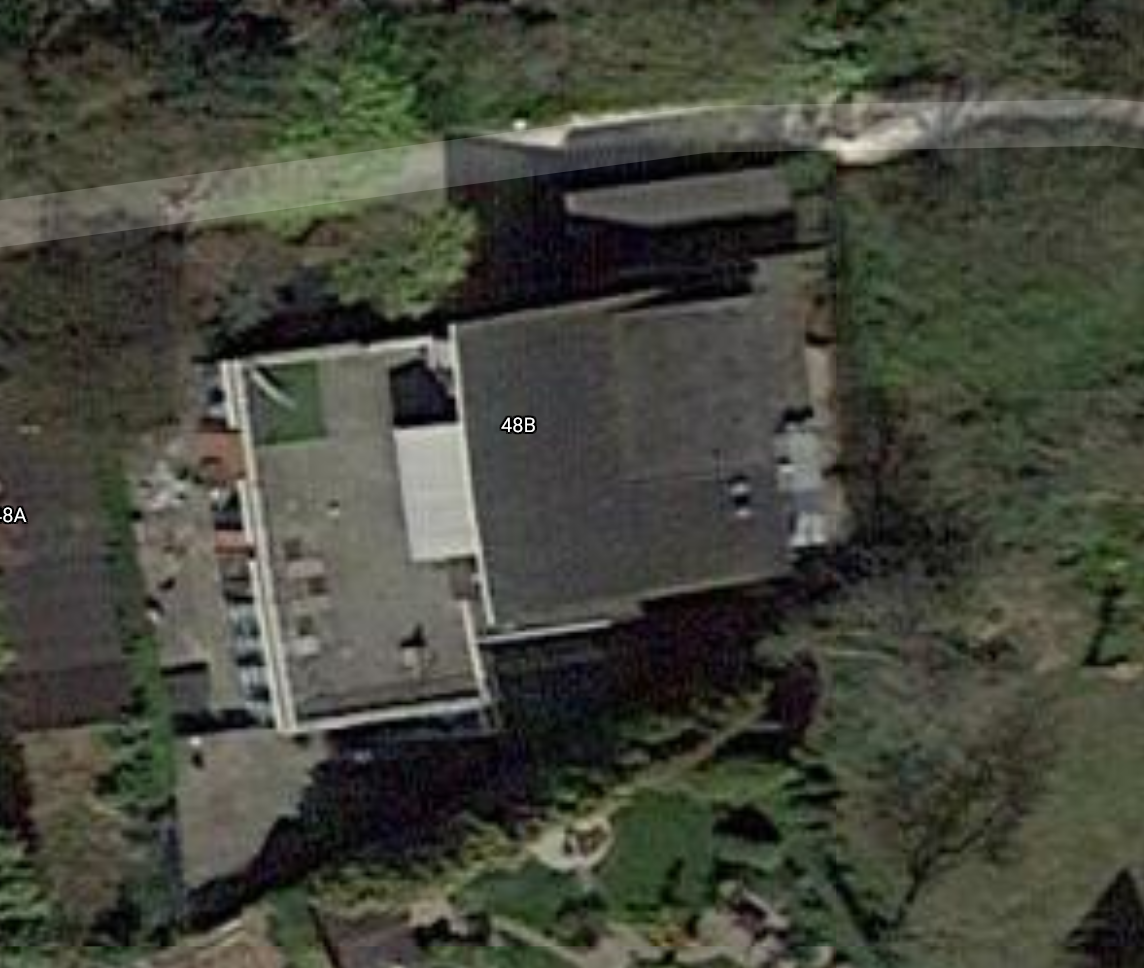 Deze week
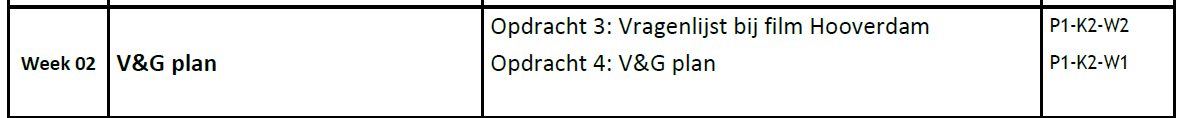 Agenda :


Feedback opdracht 02   	 Shair 


Uitleg: Opdracht 4 			 Anita


Zelf aan het werk gaan:
Opdracht 4: V&G-plan
Jullie maken een V&G-plan voor de uitvoering van ons project
Inventariseer de risico’s
Bedenk bij elk risico welke voorzieningen noodzakelijk zijn
Beschrijf dit in je V&G-plan
Zie voorbeelden in de map bestanden in Teams
Meer informatie over V&G: Volandis
https://www.volandis.nl/
Vragen?
Succes